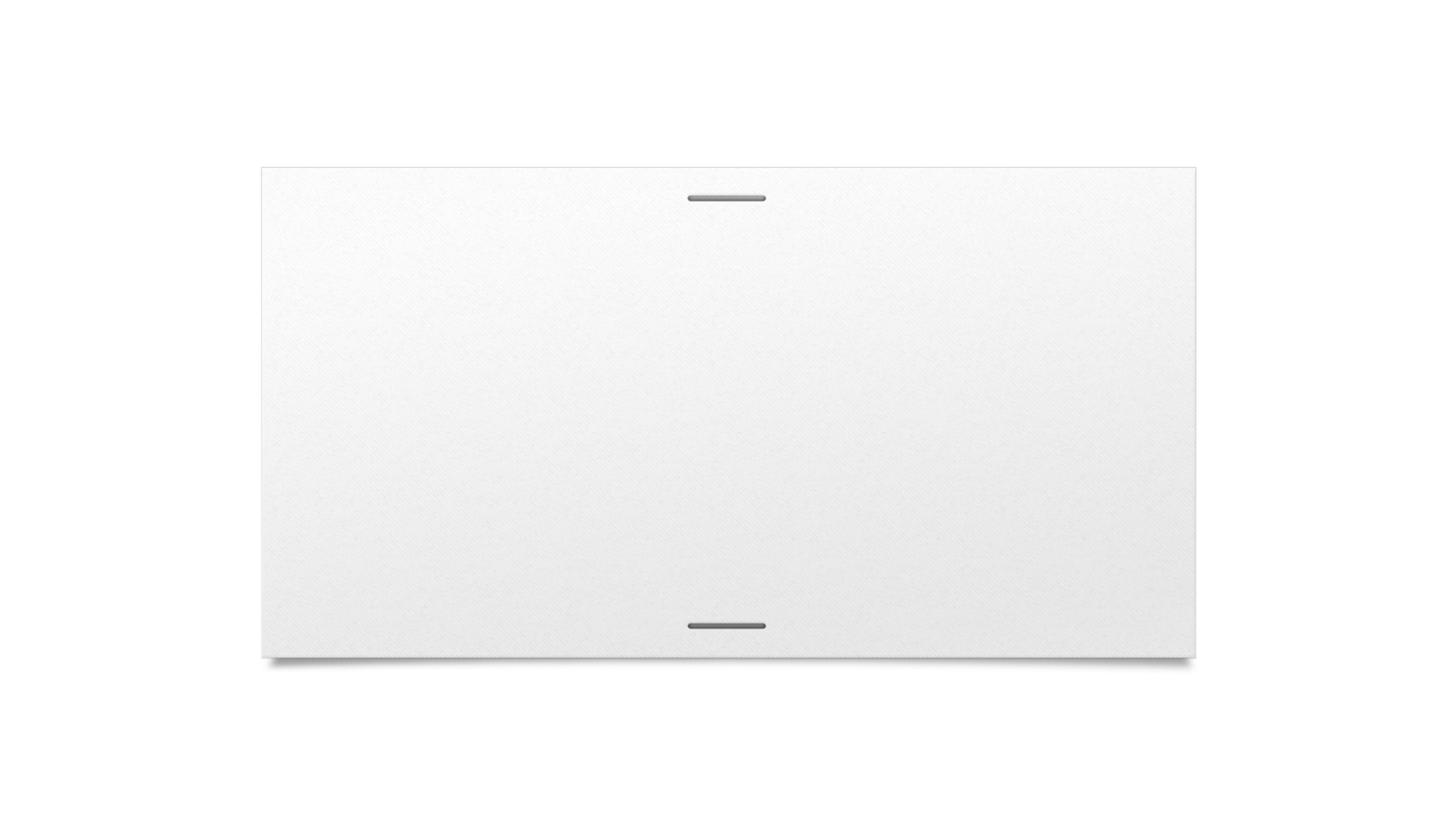 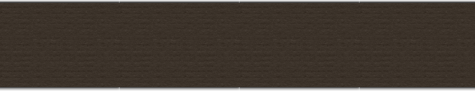 NFHS Basketball
Rule 2:  
Officials and Their Duties
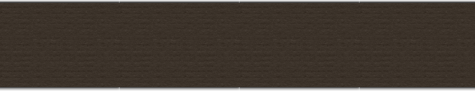 Referee’s AuthorityRule 2-3
The referee shall make decisions on ANY points not specifically covered in the rules.
Duties Overview
Games are officiated with 2 or 3 officials
Referee:  Toss the ball to begin game or…
Other official/officials is/are umpire(s)
Umpires have limited pregame duties—count team’s players.  If two-person crew, R counts guest team, U1 home team. (page 34 officials manual)  If three-person crew, U1 counts home, U2 counts guest. 
Referee approves equipment, designates official timer and scorer, ensures teams notified 3 min prior to 1st & 3rd quarters, conducts pregame
Rule 2
Referee conducts Pregame conferences with crew, captains, and coaches—emphasize sportsmanship
Referee duties also include:  Administer the alternating possession throw in to begin each quarter, can forfeit game, approves score after each half
Rule 2
Referee keeps track of possession arrow, rules on last second shot
Officials’ Jurisdiction ends when they all  leave the visual confines of the playing area 
Officials report a team warning for head coach/bench personnel misconduct
Officials should immediately remove a player exhibiting signs of a concussion
Rule 2
Foul duties:
Preliminary @ spot: Verbally Inform the offender/fouler 
Report to scorer: Signal to scorer with two (2) hands the number of the offender and number of free throws
Color, # that Fouled, OB or Free Throws
Rule 2
Violation duties:
Signal to Stop the Clock and the Violation
Point direction of play and announce color of team to receive throw-in
Signal one of the four OB spots for frontcourt throw-ins or the throw-in OB spot in the backcourt
Rule 2
Five Correctable Errors
1.  Failure to award a merited free throw2.  Awarding an unmerited free throw3.  Permitting a wrong player to attempt a free throw4.  Attempting a free throw at the wrong basket5.  Erroneously counting or canceling a score
Rule 2
Correctable Errors (cont.)
Time limits exist for fixing a correctable error
Must be recognized during the first dead ball after the clock has started 
If it is a scoring error (Correctable Error 5) it must be corrected before the second live ball
Rule 2
Correctable Errors (Cont.)
If the error is Free throw related, the free throws and the activities during it are canceled, unless it is unsporting, flagrant, intentional, or technical.
Resume play from the point of interruption, unless it is to award a merited free throw and there has been no change in team possession.  If this is the case , the merited free throws are attempted by the proper player with the lane occupied
Rule 2
1st Live Ball
Dead Ball
1st Dead Ball
2nd Live Ball
Error Made
Clock Stops or Keeps Running
Correct to Here
If Clock was stopped—correct before first dead ball becomes
 live before the clock has started.
If Clock kept running—correct before the 2nd live ball
Play sequence is the same whether clockis running or stopped
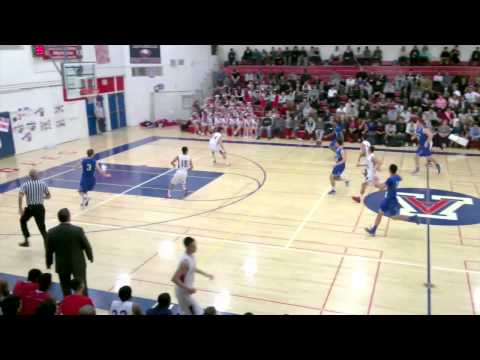 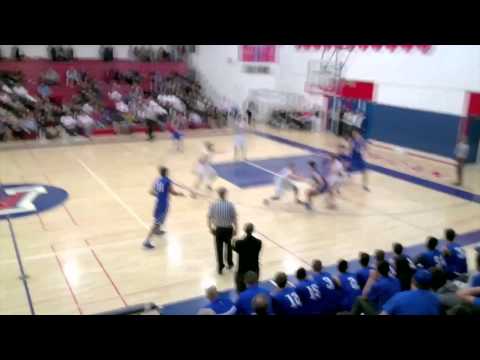